FESTA DE NADAL
Aquest any, farem els de Cicle Superior una obra de teatre que es diu “Ataquen els dimonis” i tots cantarem cançons: 

	Infantil: Snowflake 
	Cicle Inicial: El trineu
	Cicle Mitjà: Ja arriba l’hivern
	Cicle Superior: Truca el Nadal
	 i tots junts: Ara ve Nadal!
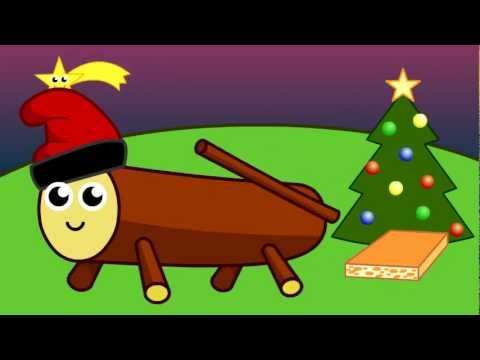